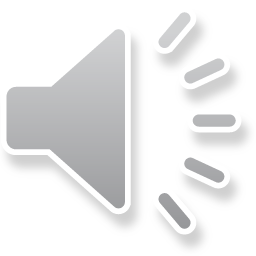 Genesis
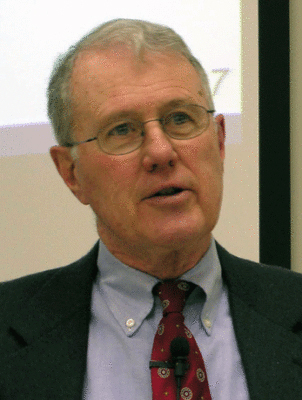 Lecture 22: Abrahamic Covenant – Gen. 12, 15, …
Dr. Robert Vannoy
ReNarrated by Ted Hildebrandt© 2023  Robert Vannoy & Ted Hildebrandt
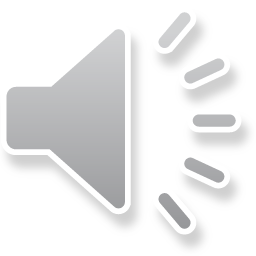 Genesis
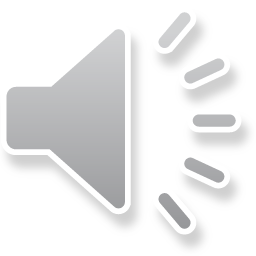 Deuteronomy Assignment for Class
Abraham as an Historical Figure    1.  Abraham and the Philistines    2.  Abraham as Our Spiritual Father           a.  God’s Covenant with Abraham                Genesis 12:1-3 – passive or reflexive
                Genesis 12:7 the Gift of the Land
                Other Abrahamic Covenant Passages:  Land Promised 
                Genesis 15 Ratification of the Covenant 
                       Oath Covenant Ritual:  Cut a Covenant Vision of the Smoking                                Furnace Passing Between Parts
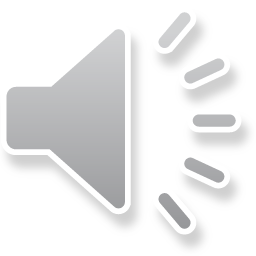 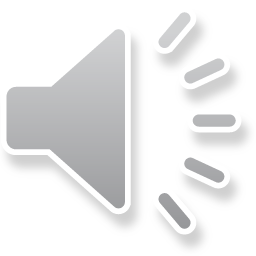 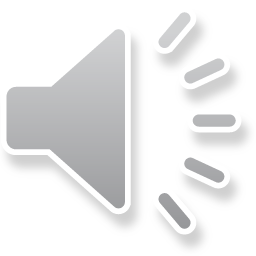 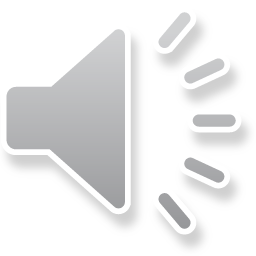 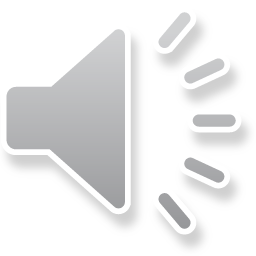 Genesis
Video based on audio from Dr. Vannoy’s class at Biblical Theological Seminary. It was renarrated because the original audio was scratchy and it was turned into video by Ted Hildebrandt for Biblicalelearning.org.